Welcome to Y1/2
Come and see what we have been up to!
In Y1 Maths, we have been learning about numbers and ordering
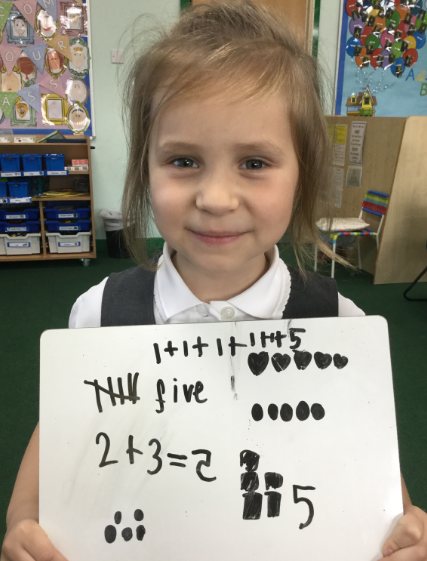 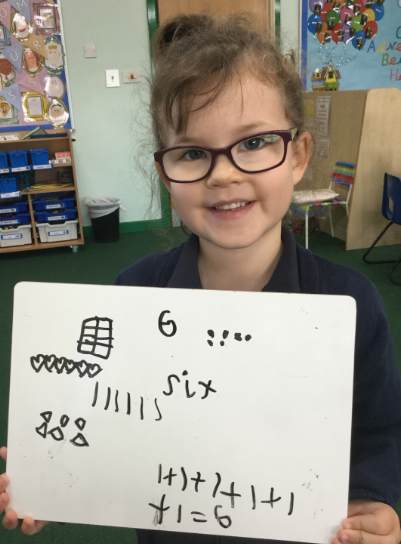 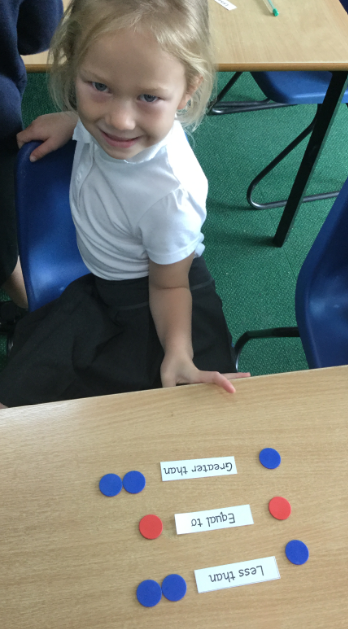 In Y1 Maths, we have been learning about numbers and ordering
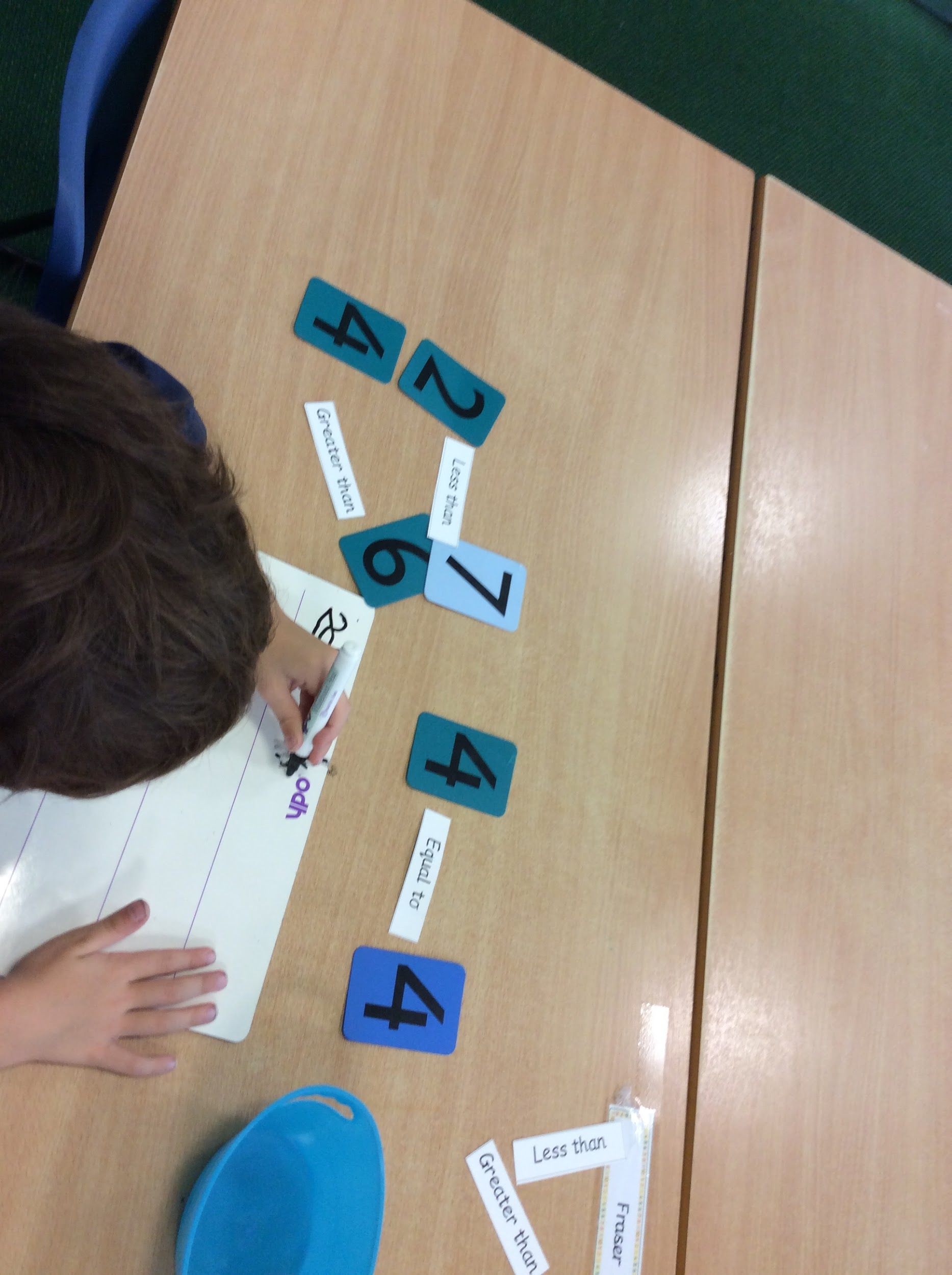 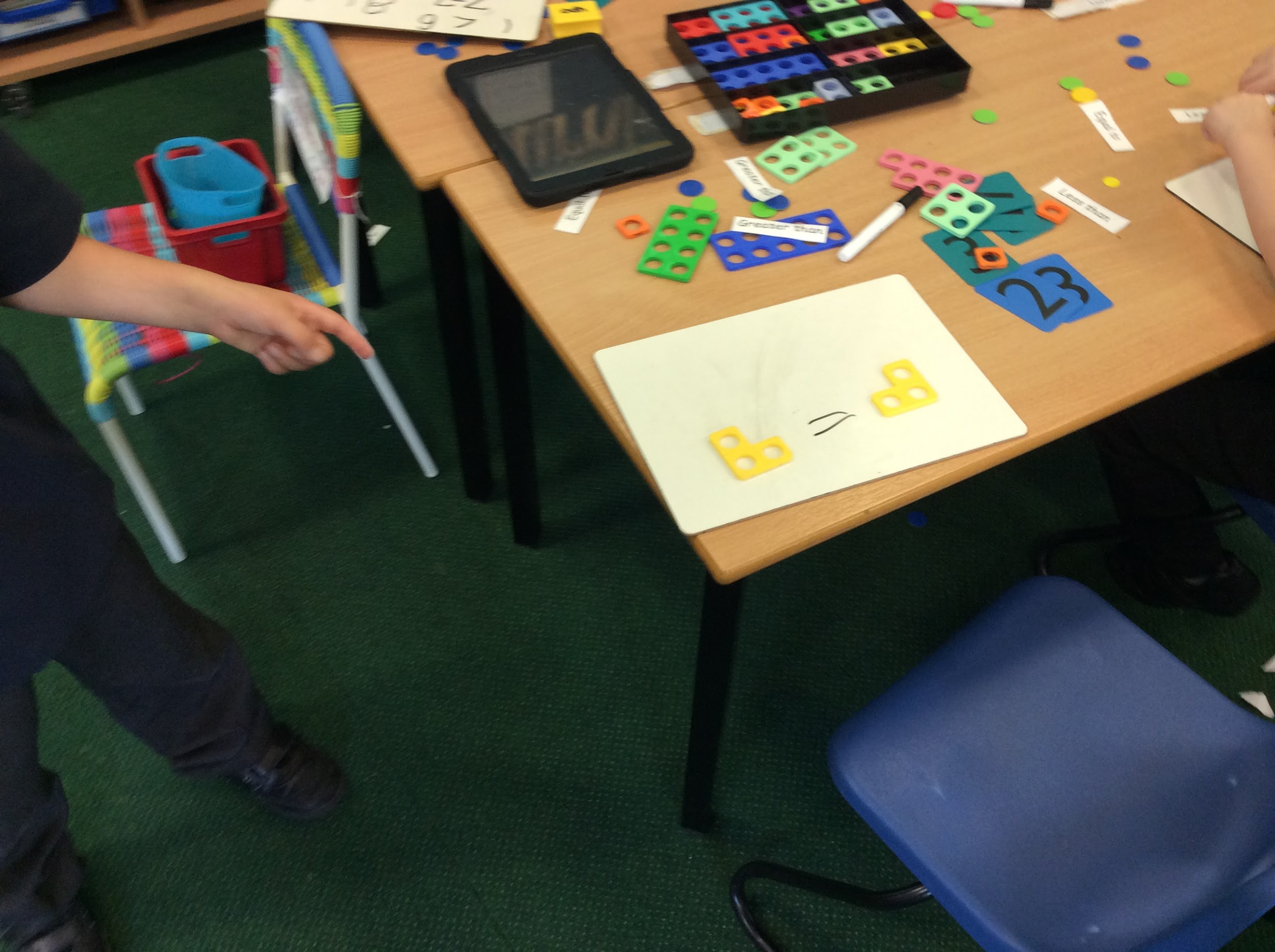 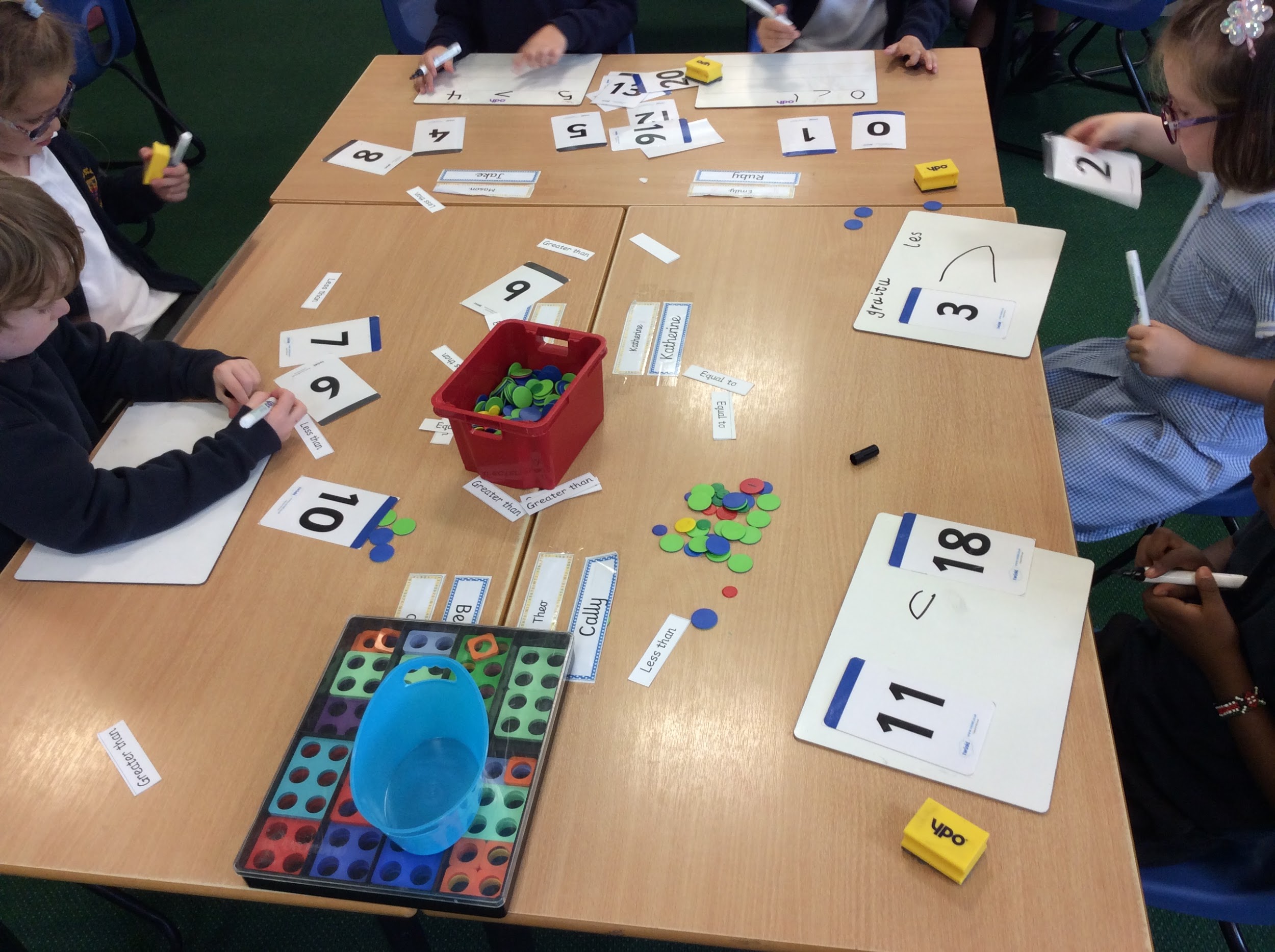 In Y2 Maths, we have been learning about numbers and place value.
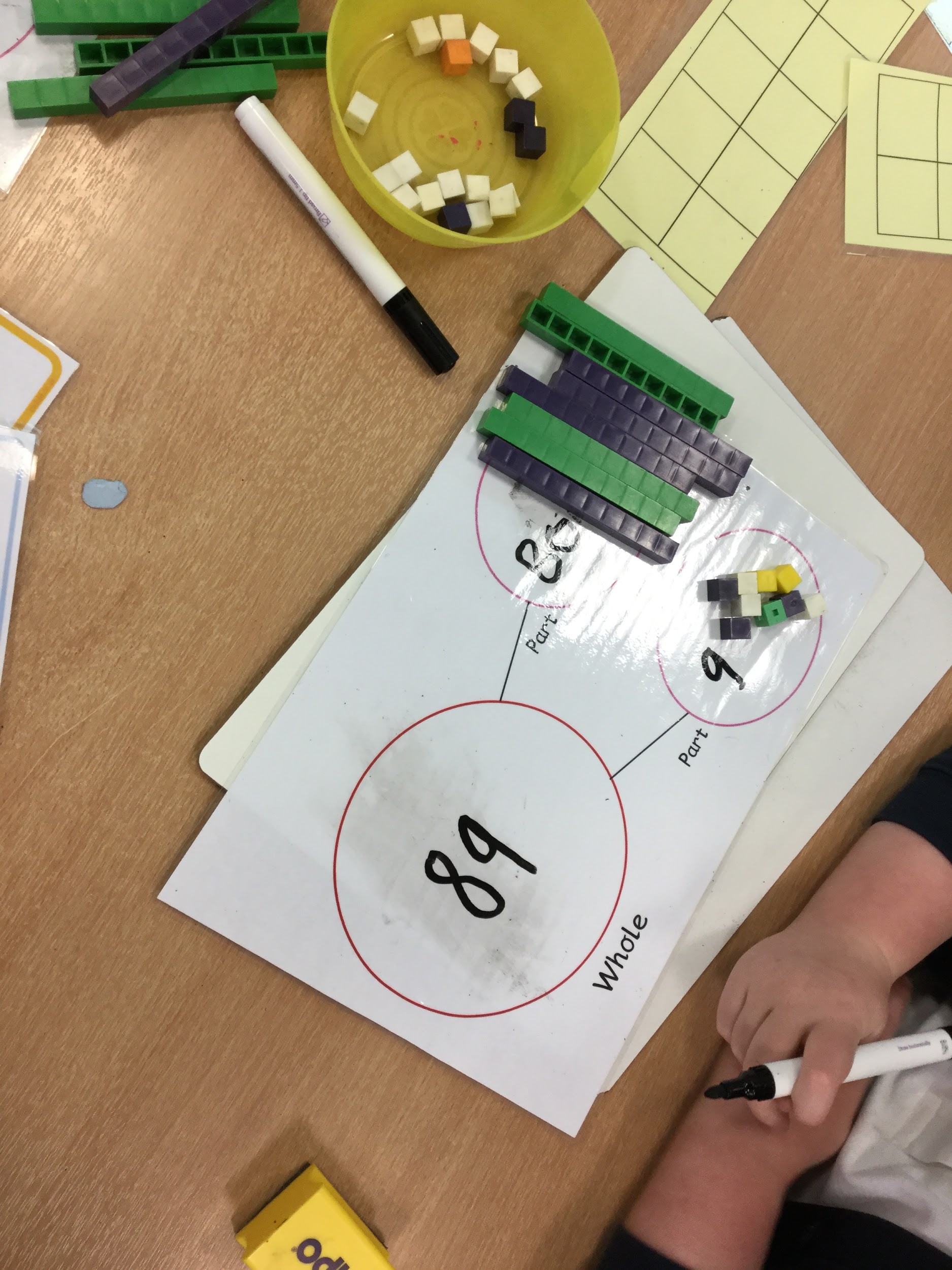 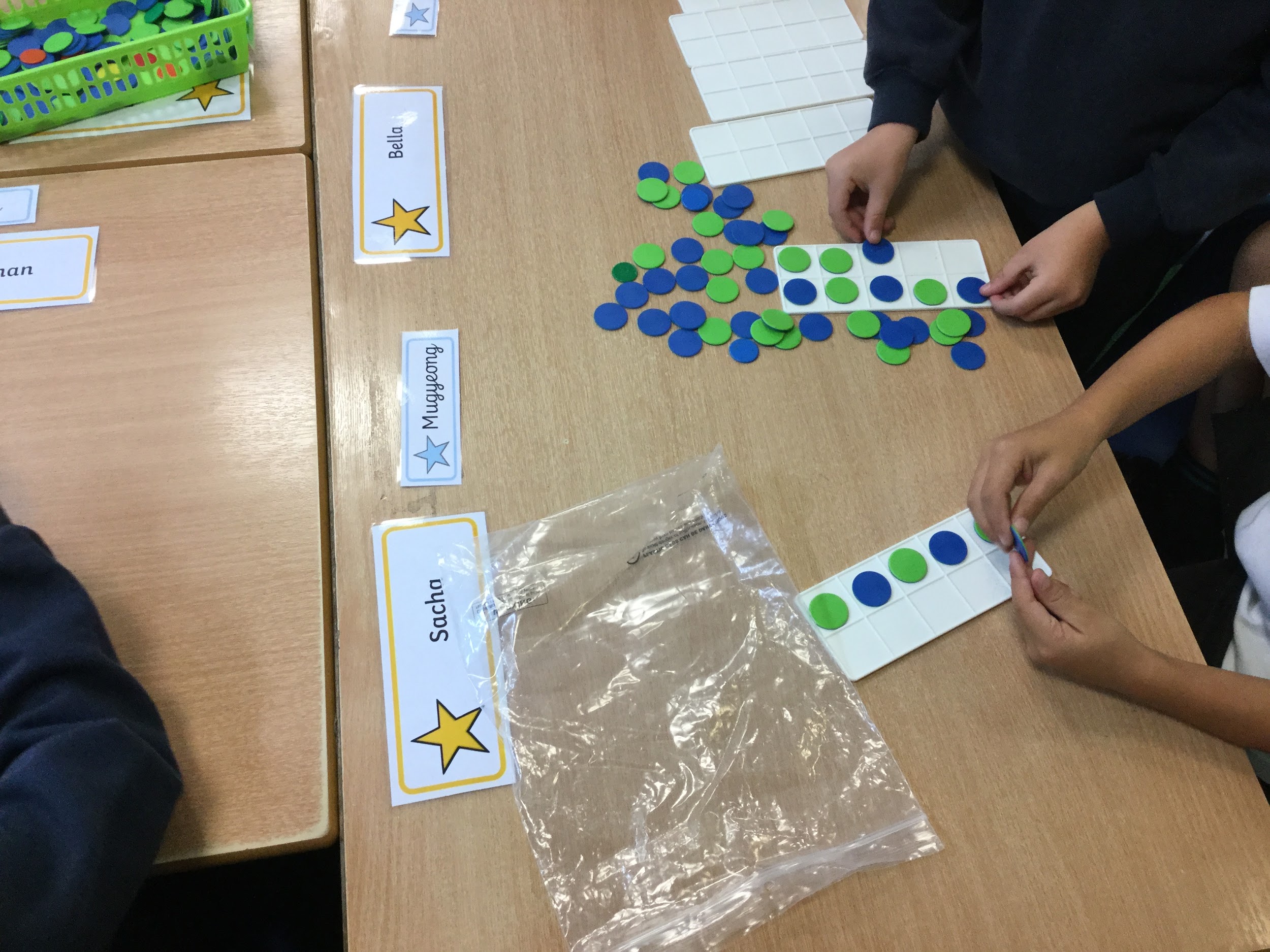 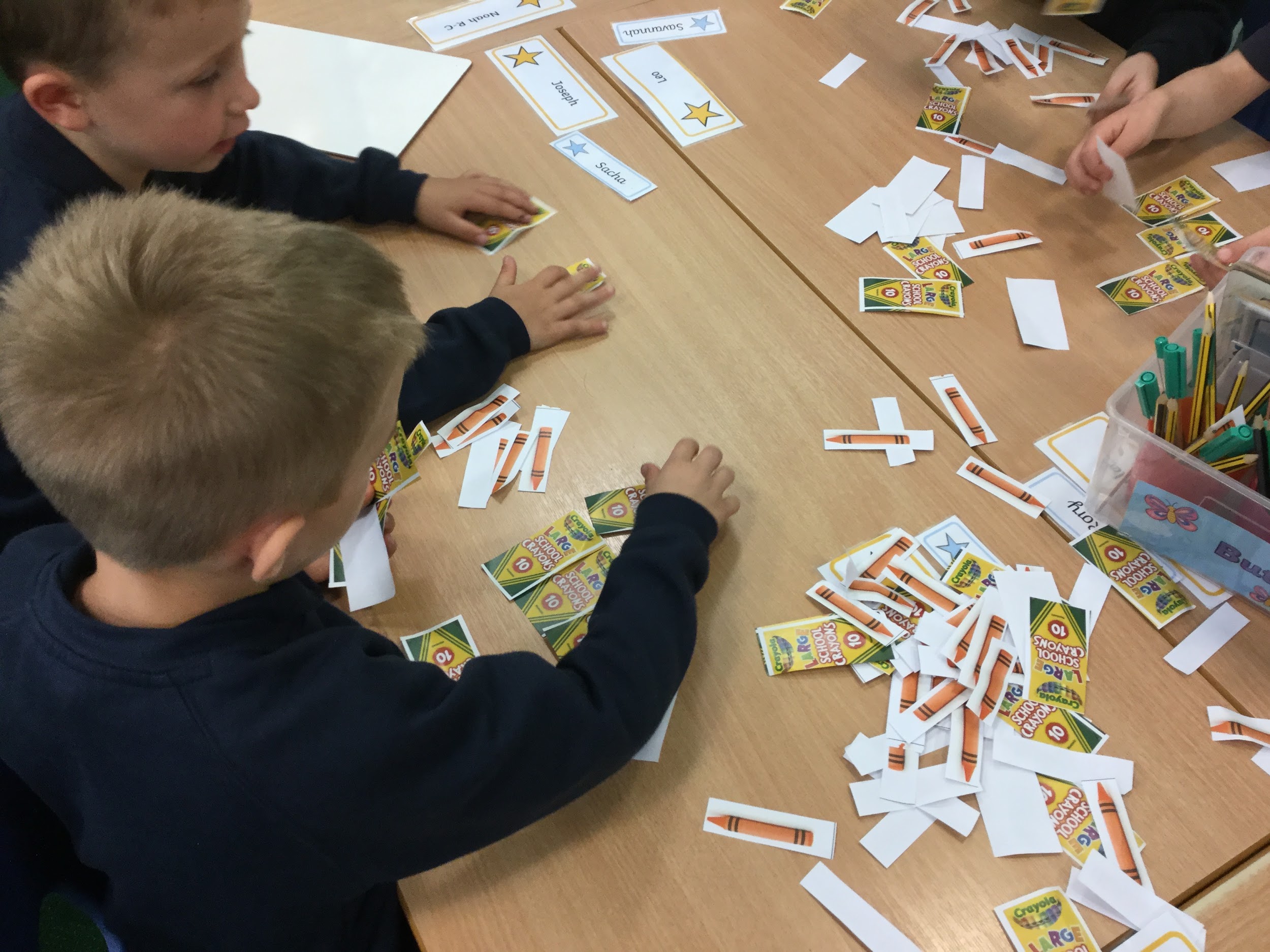 In Y2 Maths, we have been learning to compare numbers and objects.
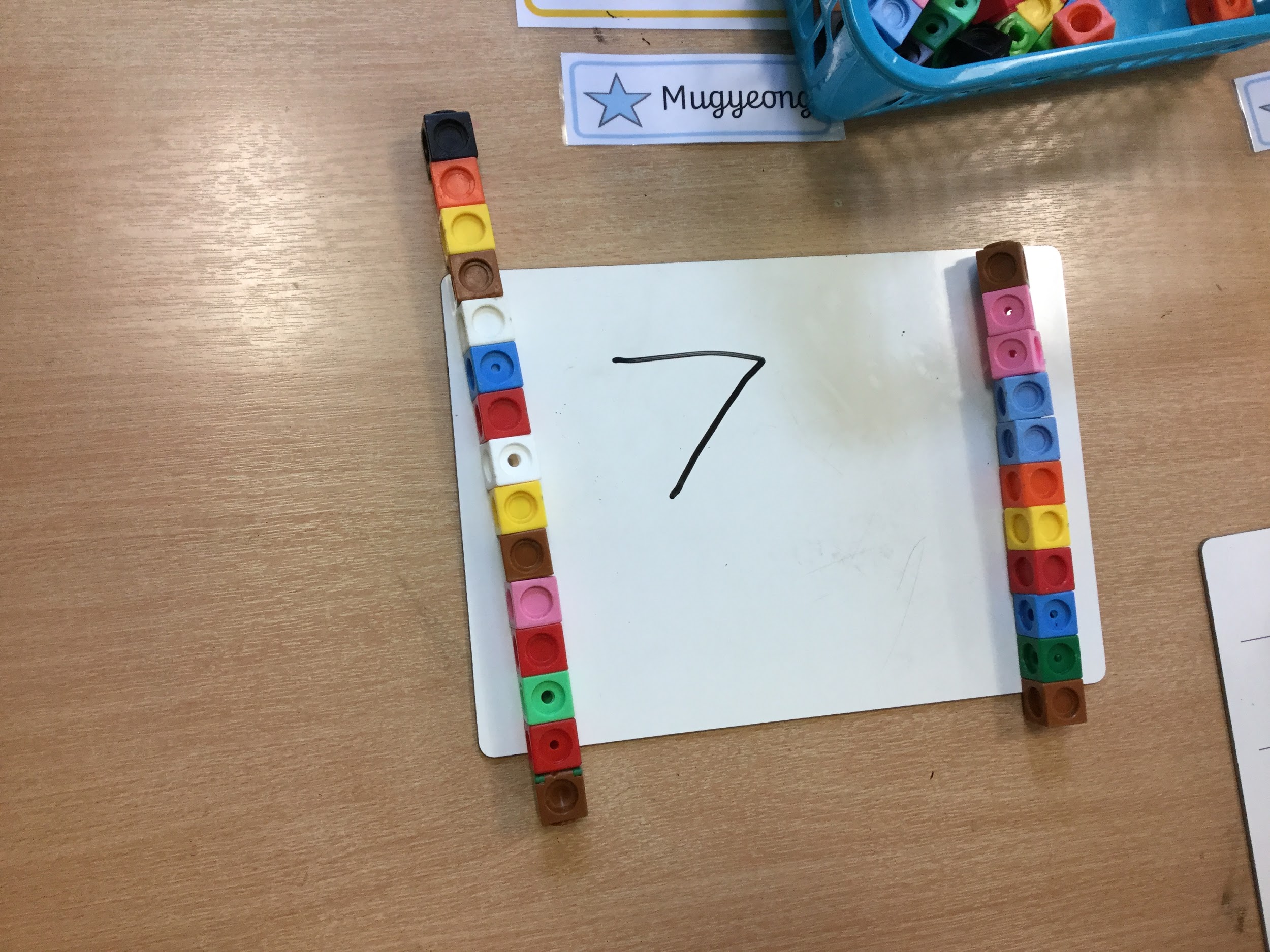 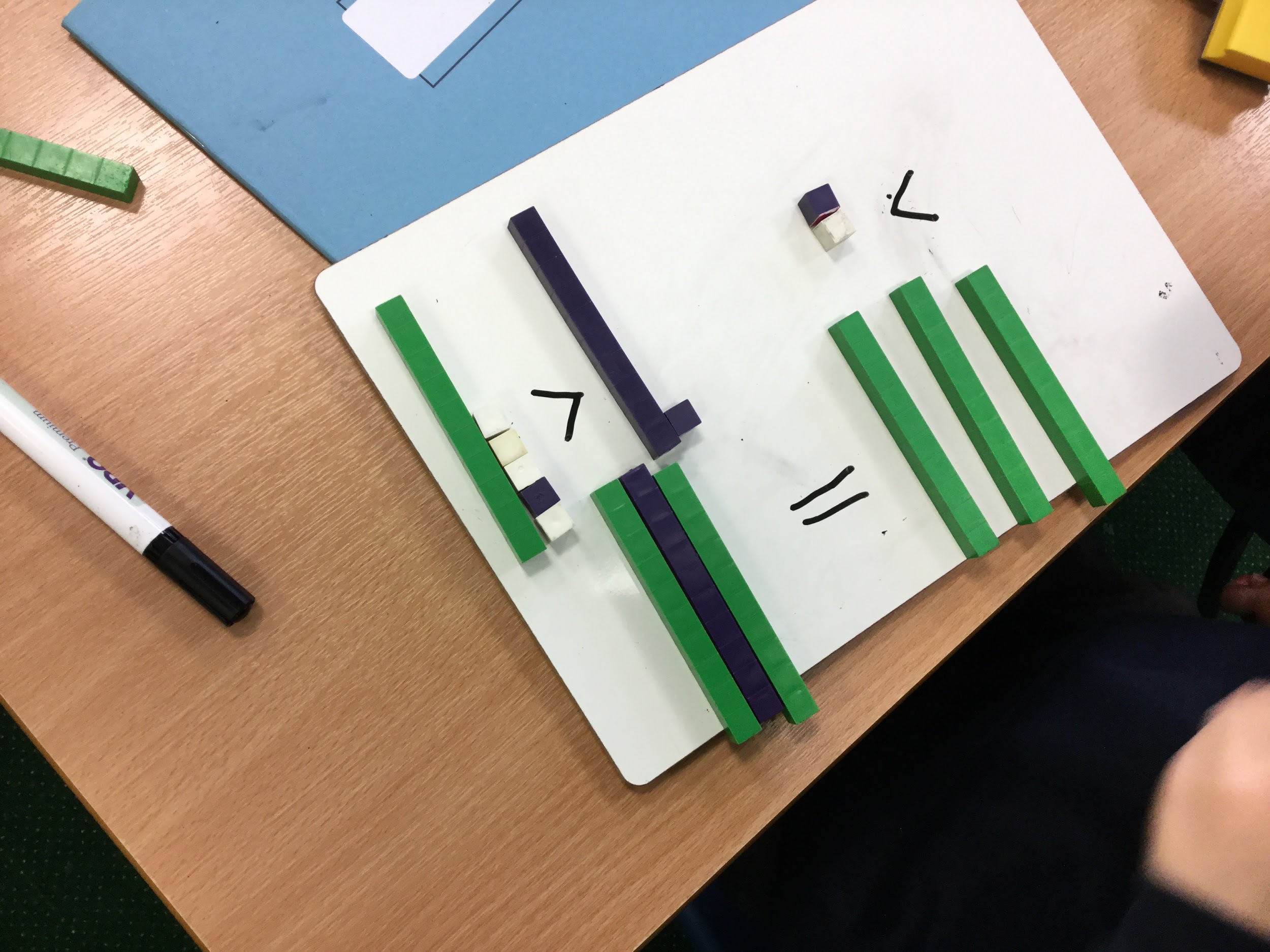 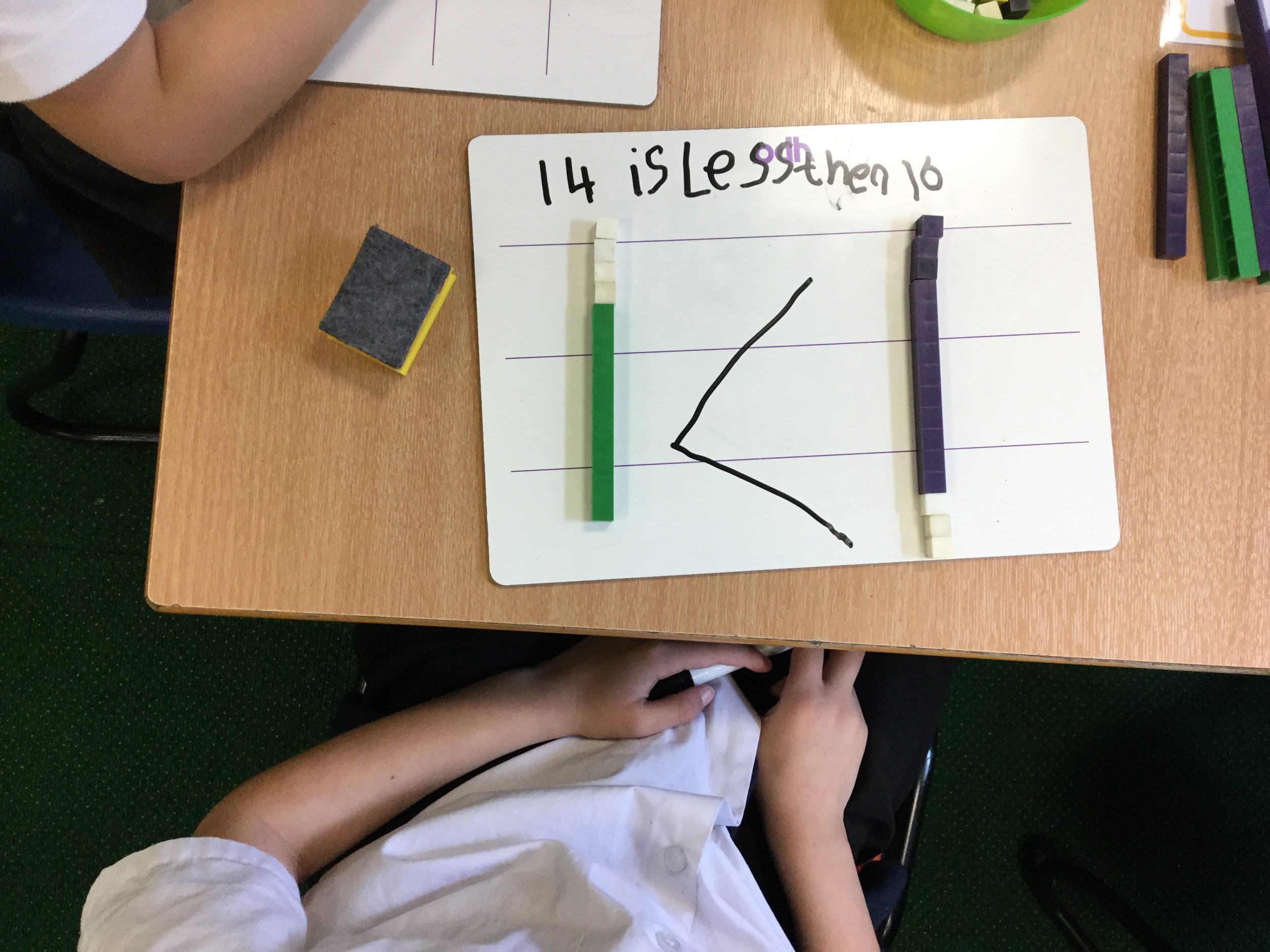 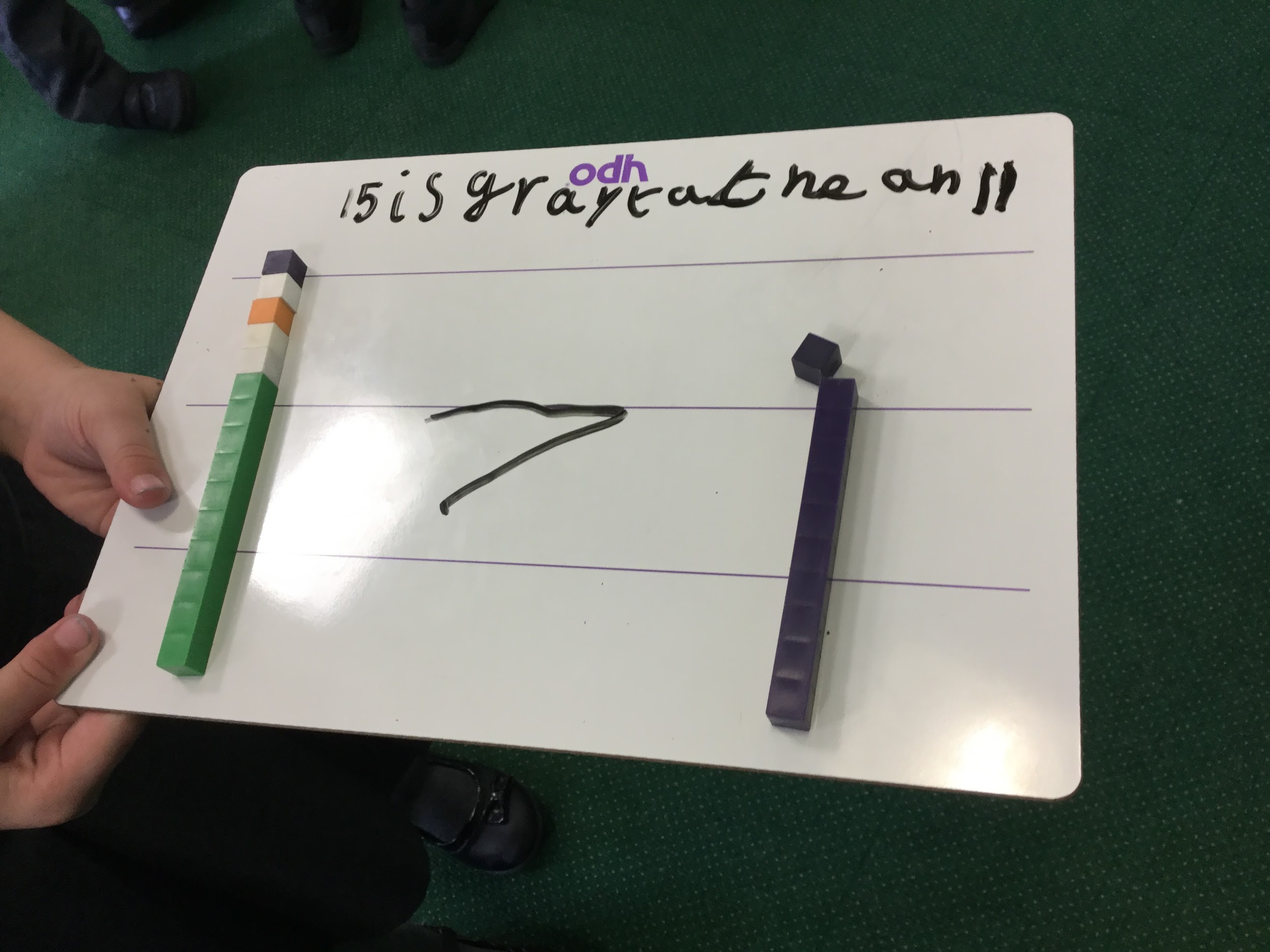 In Literacy, we have been learning about Samuel Pepys. We have been learning about the story of Vlad and the Great Fire of London.
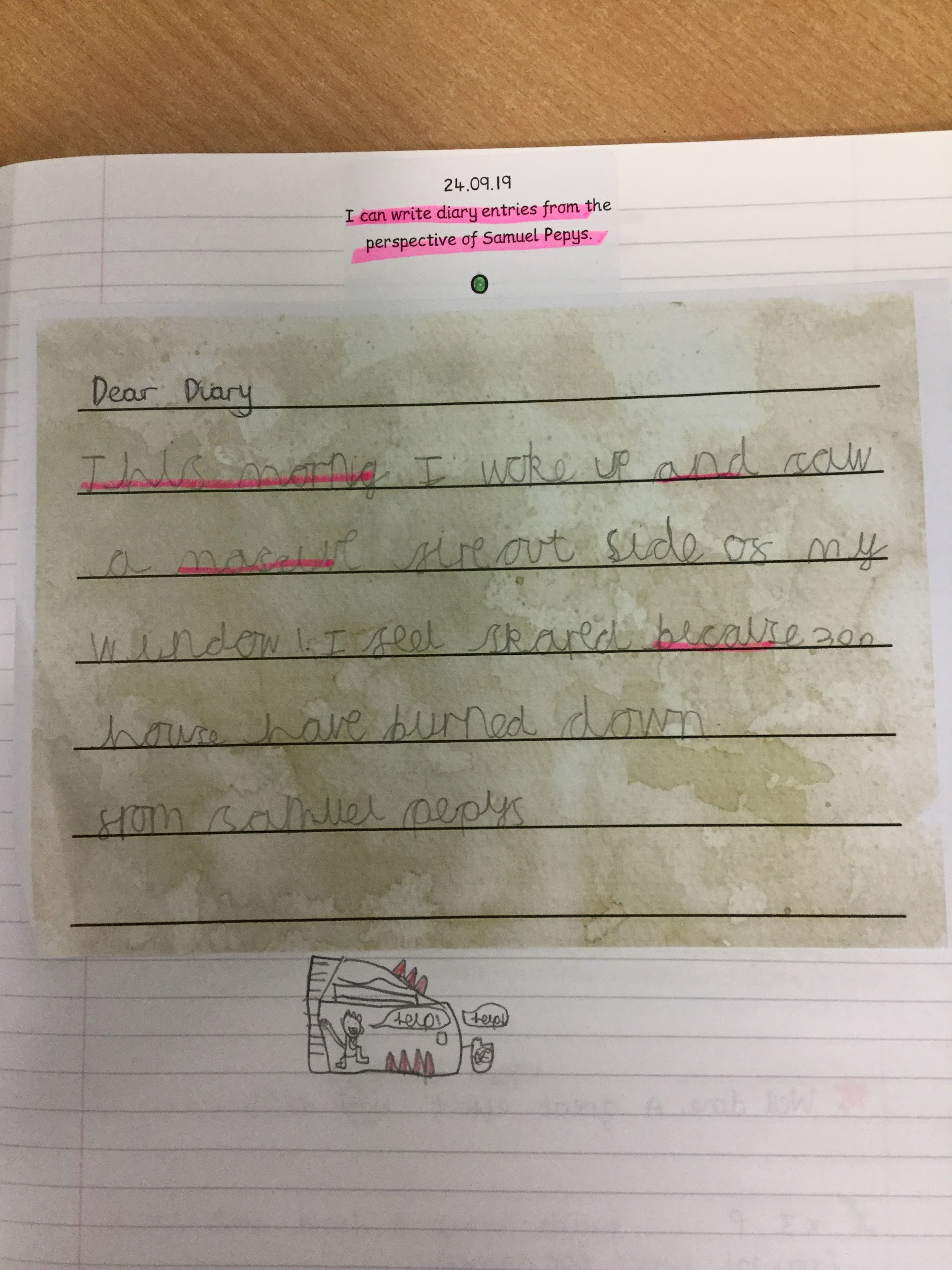 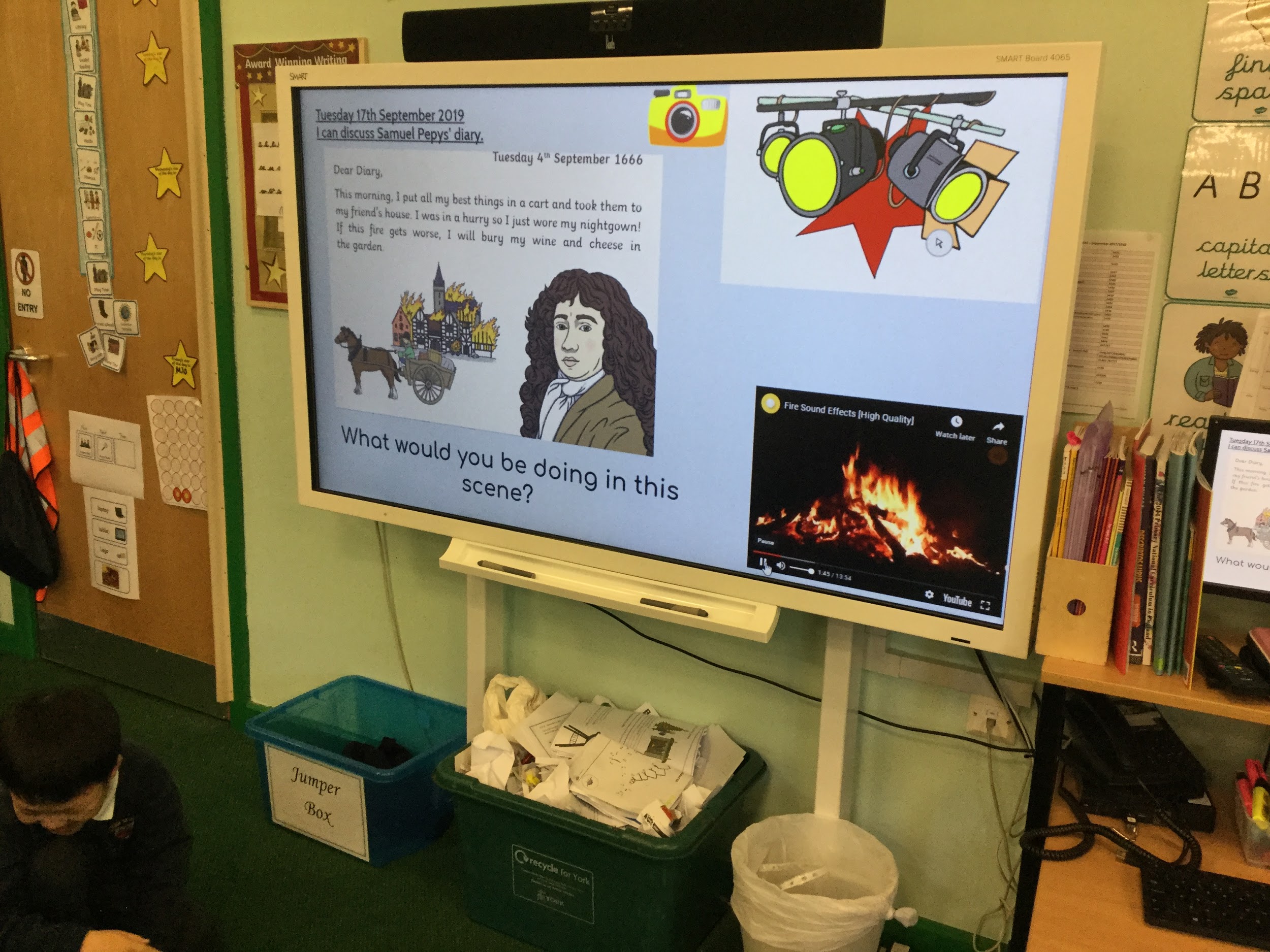 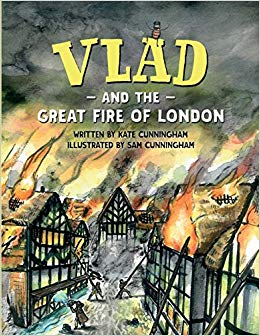 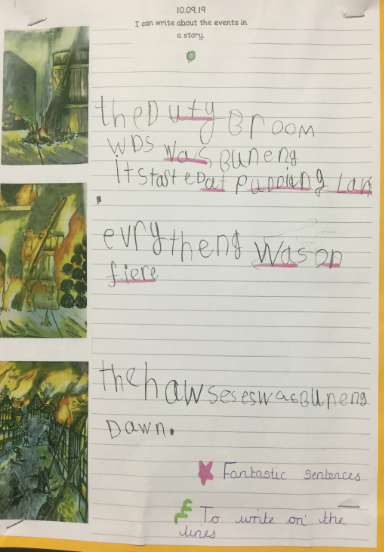 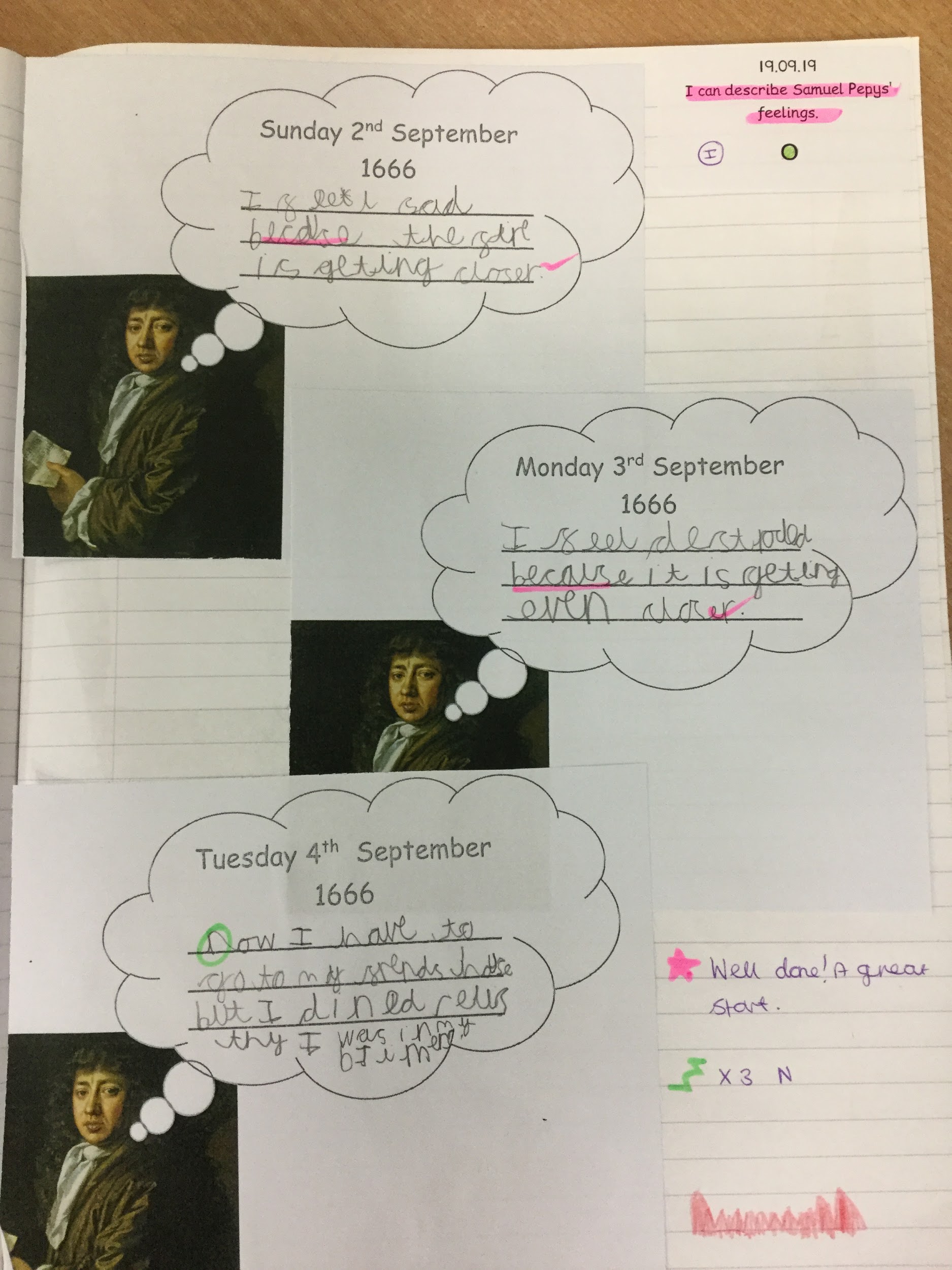 We have been learning about different materials in Science. We made our own houses to test if they were waterproof.
.
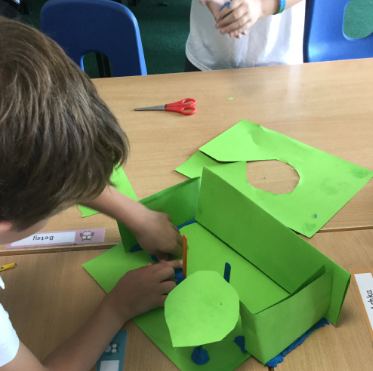 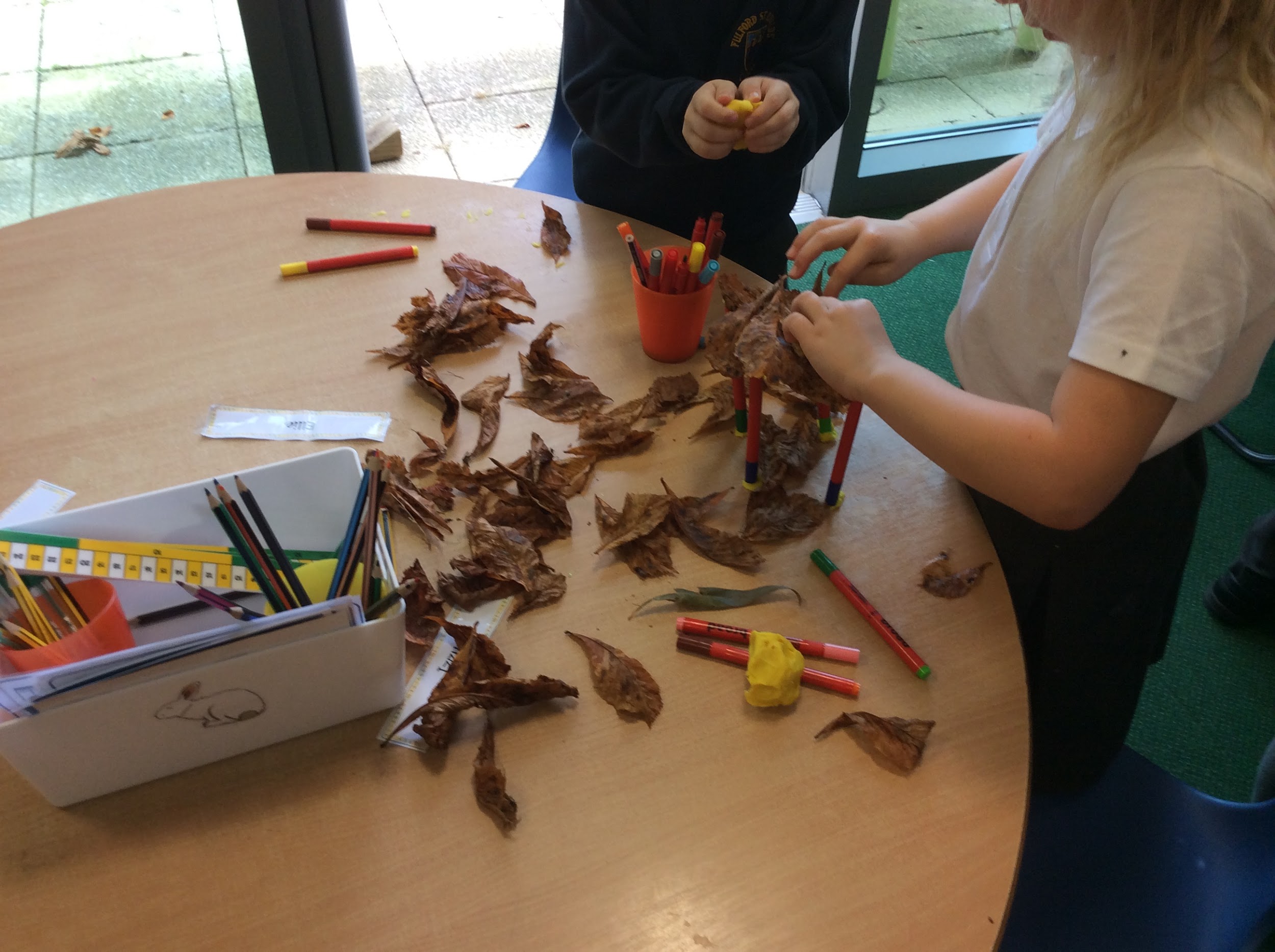 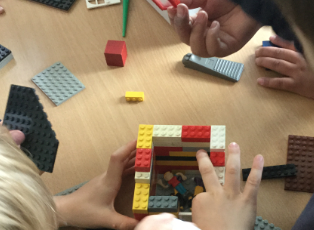 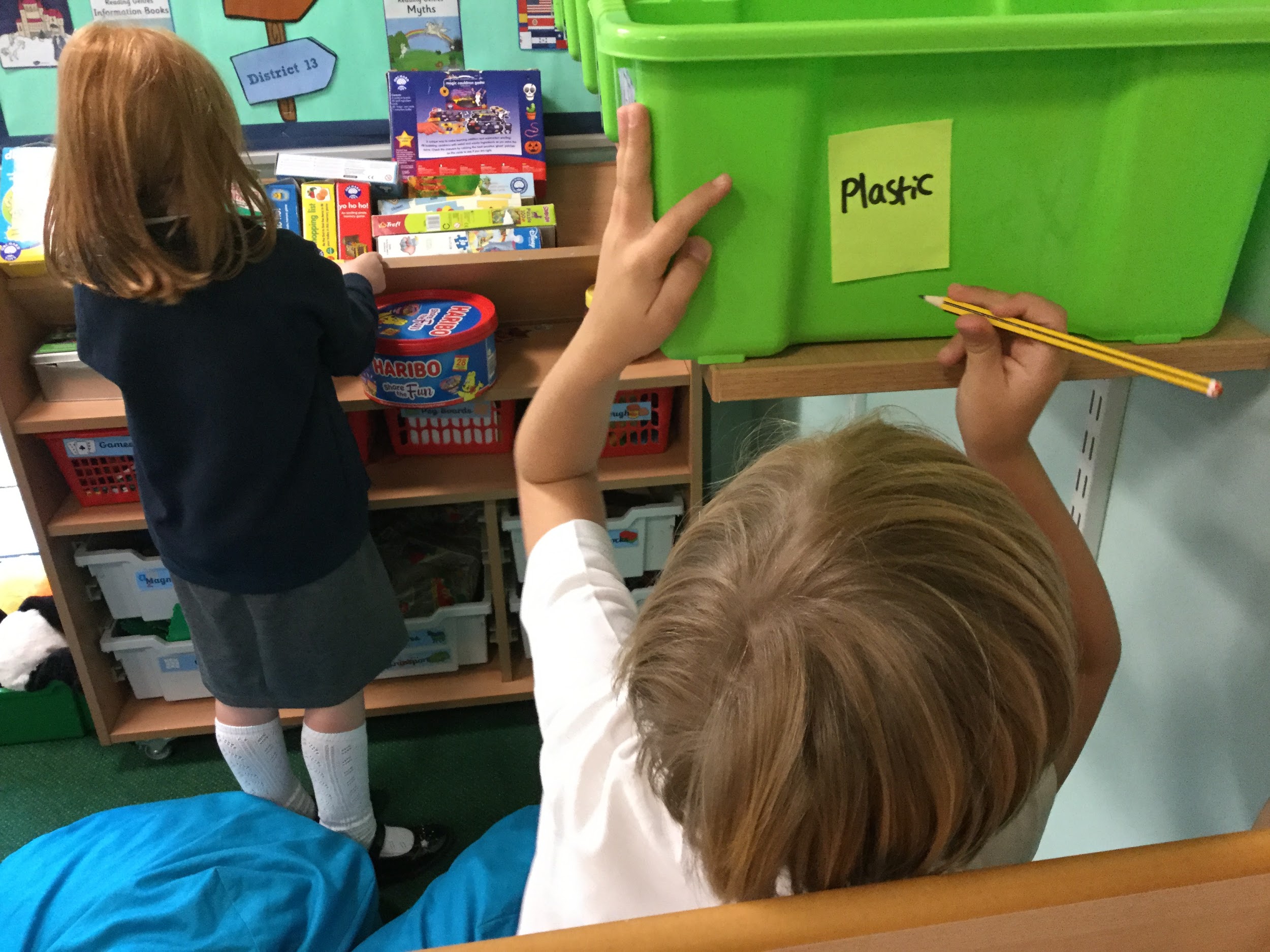 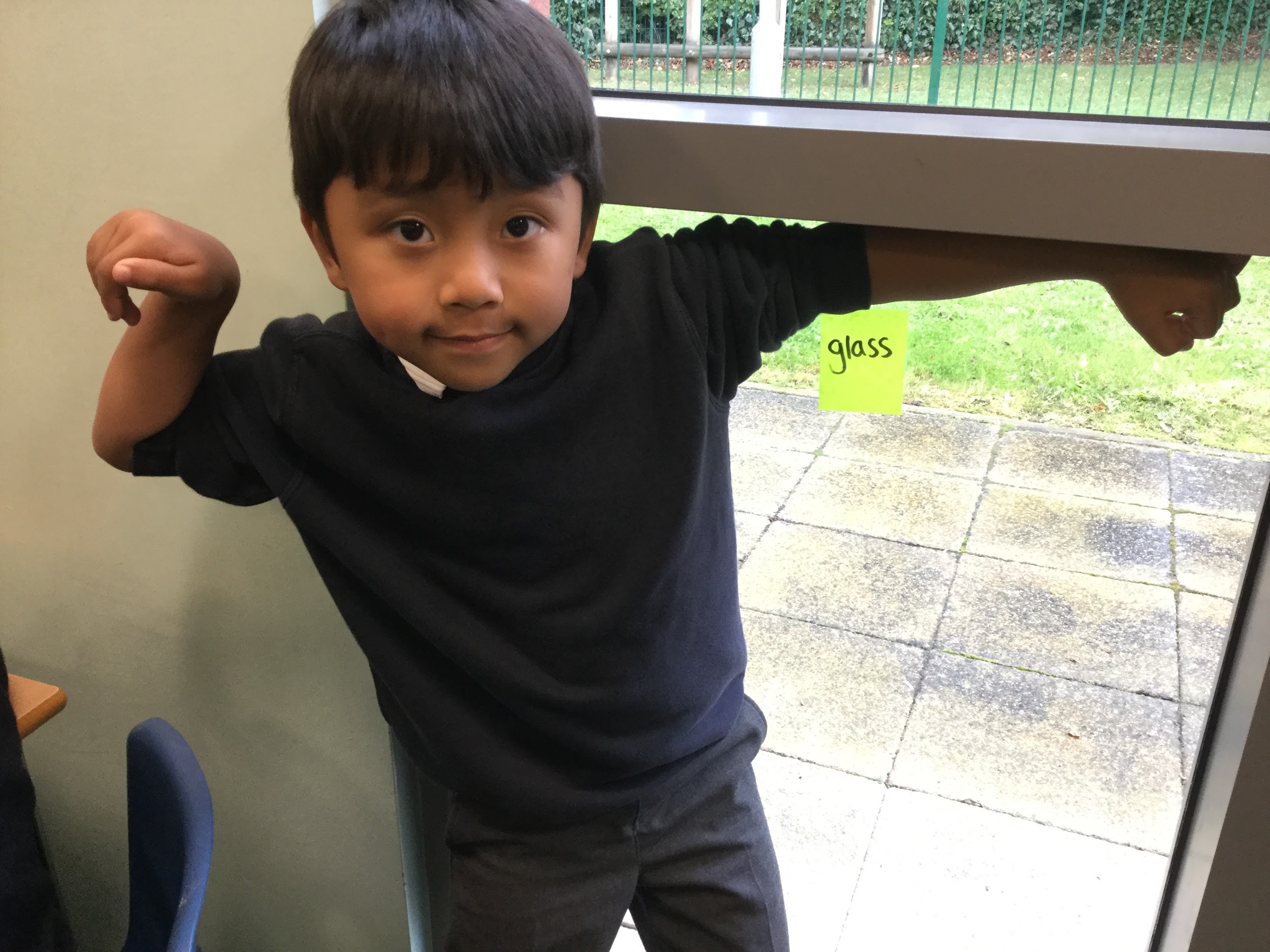 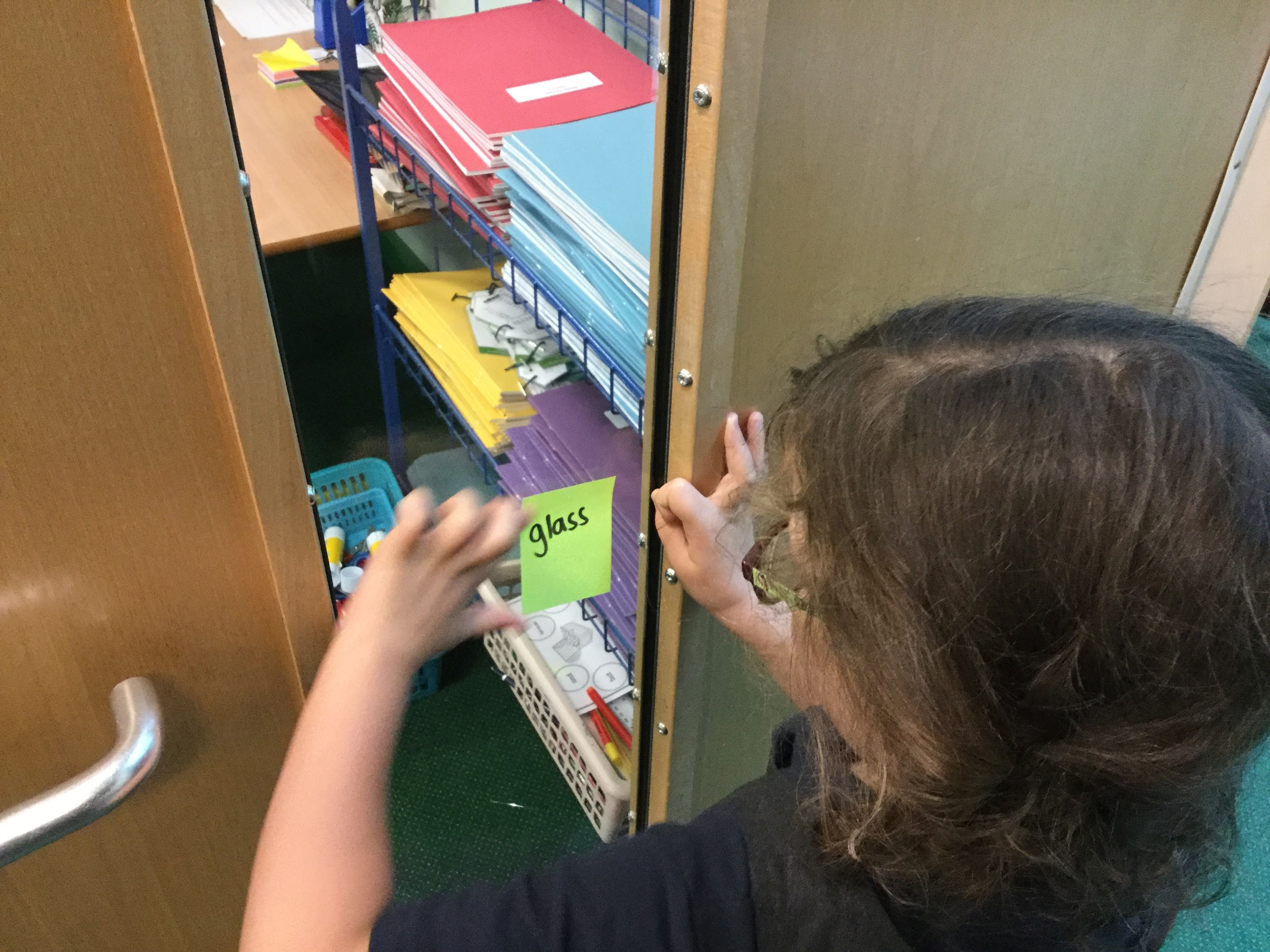 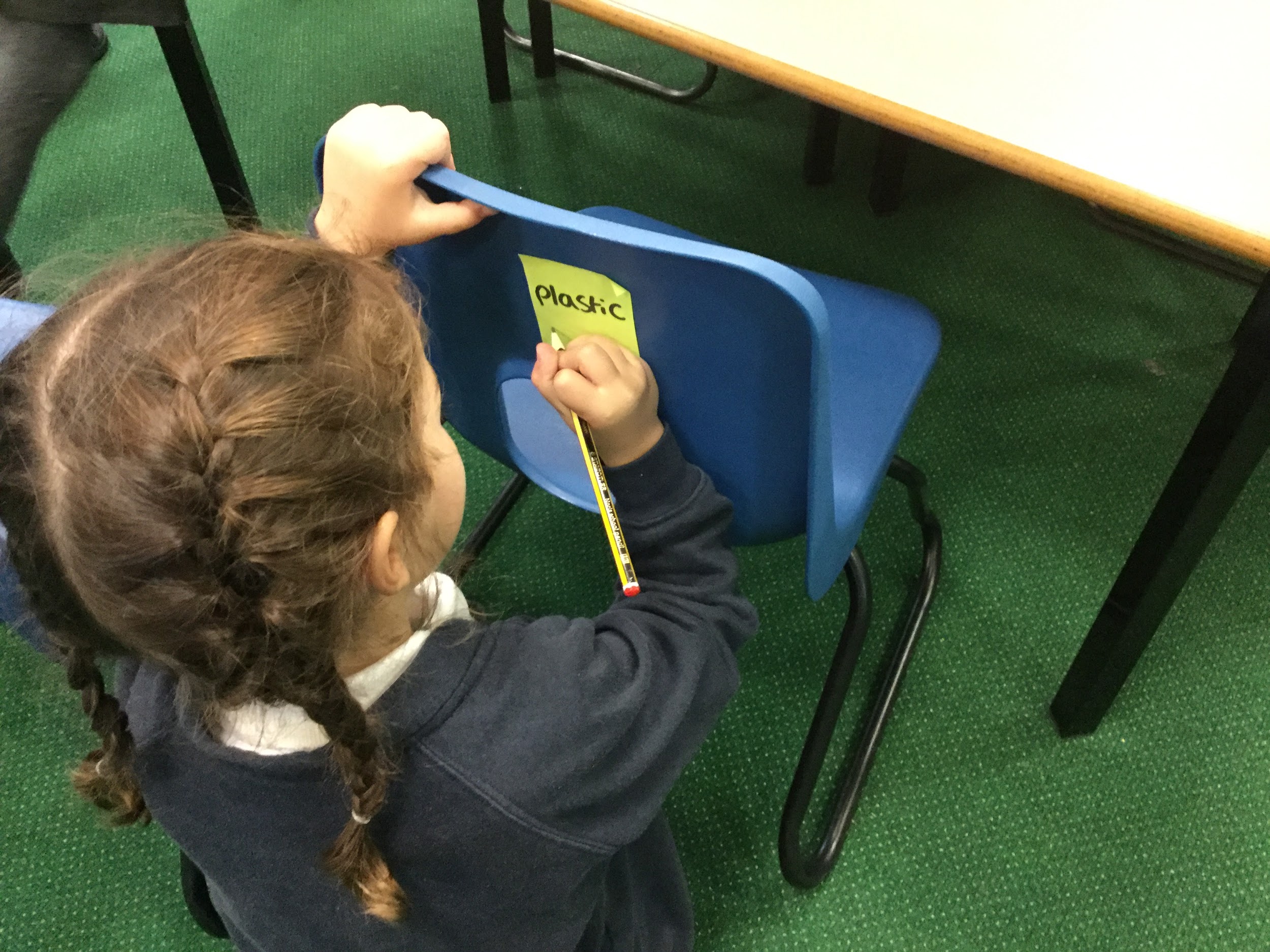 In topic, we have learnt about the Great Fire of London.
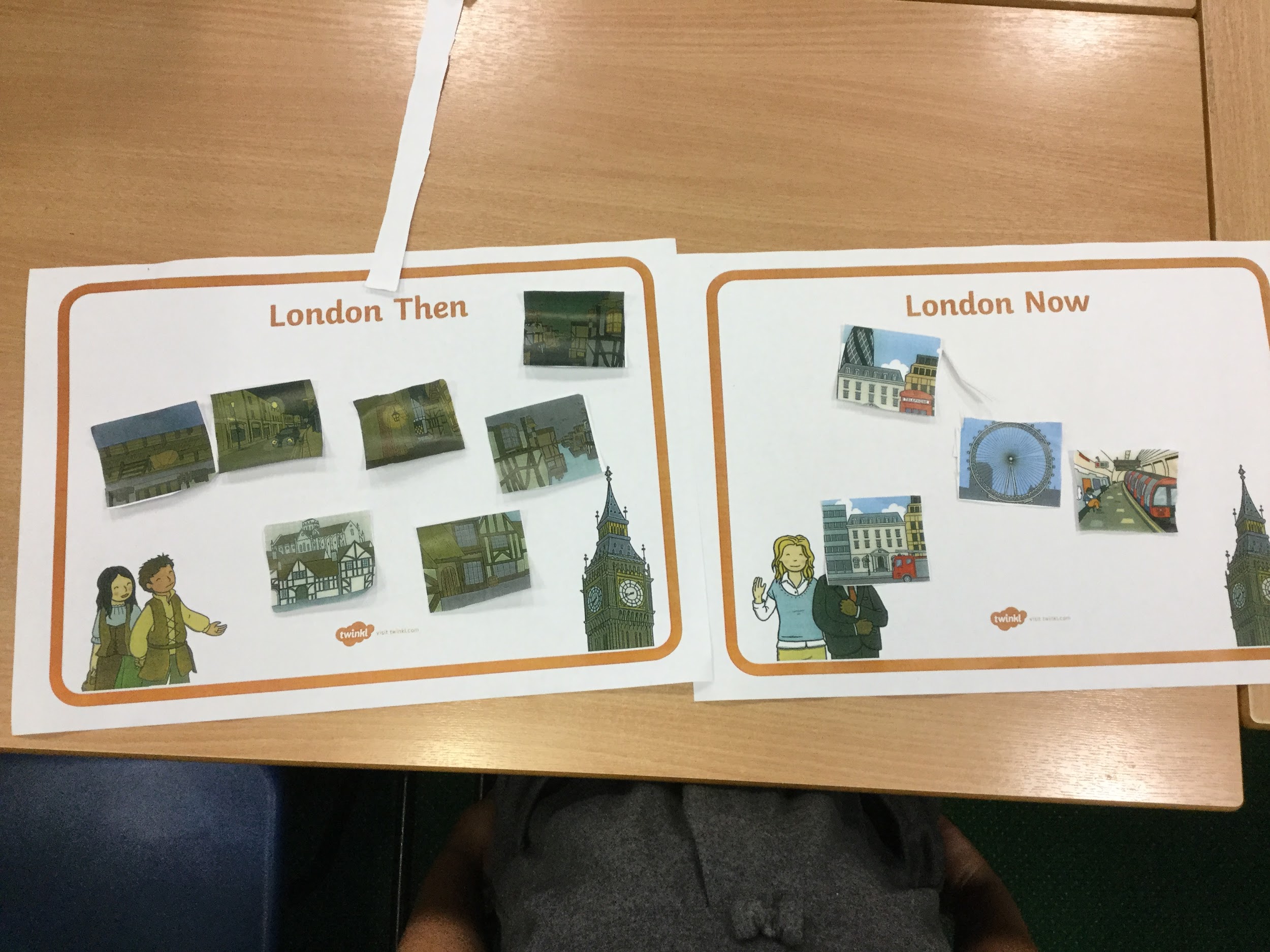 We learnt Ring a ring of roses and then meaning of the words.
We learnt about how germs spread through using glitter. We made posters to show people in 1666 how to be hygienic.
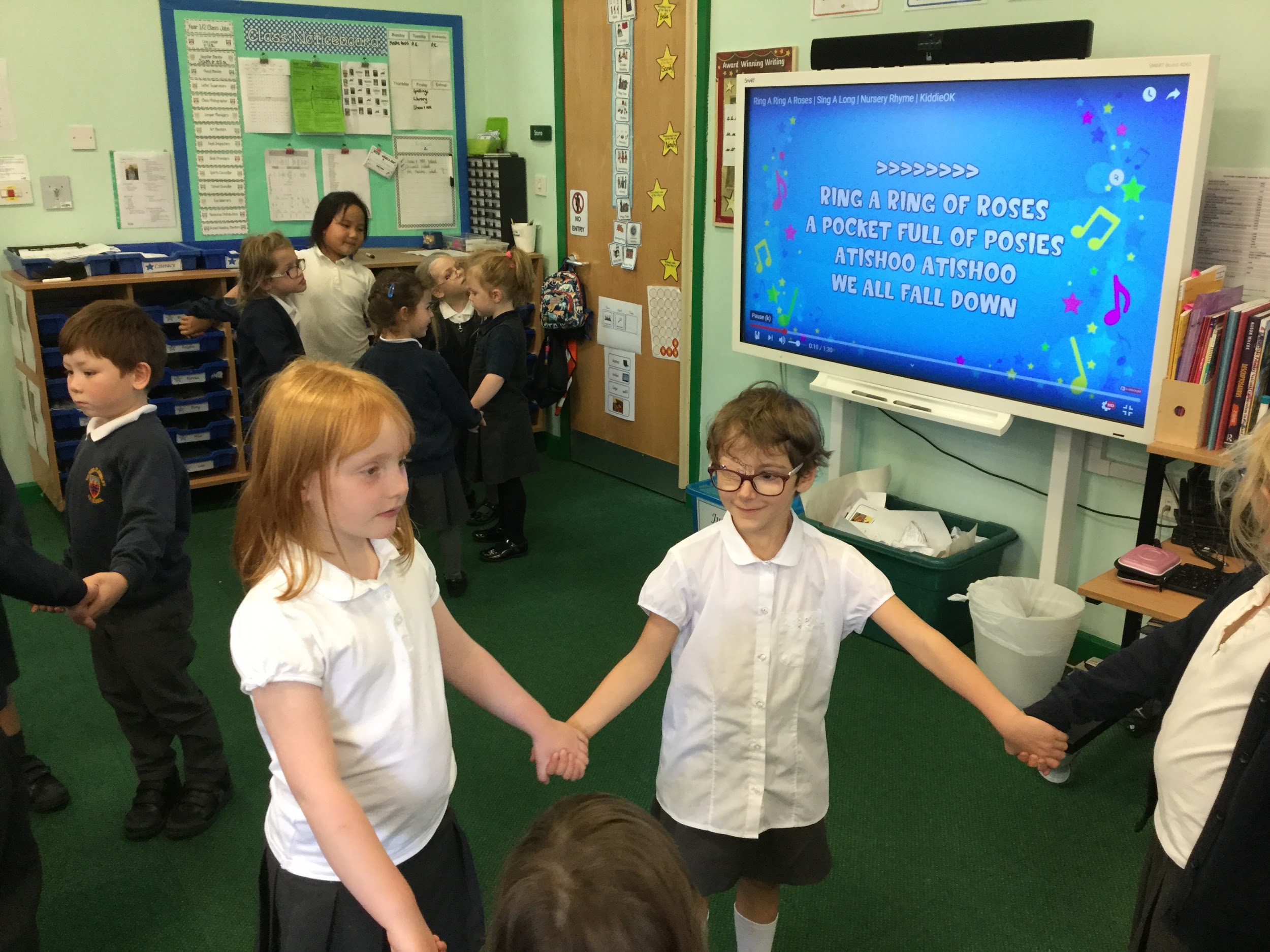 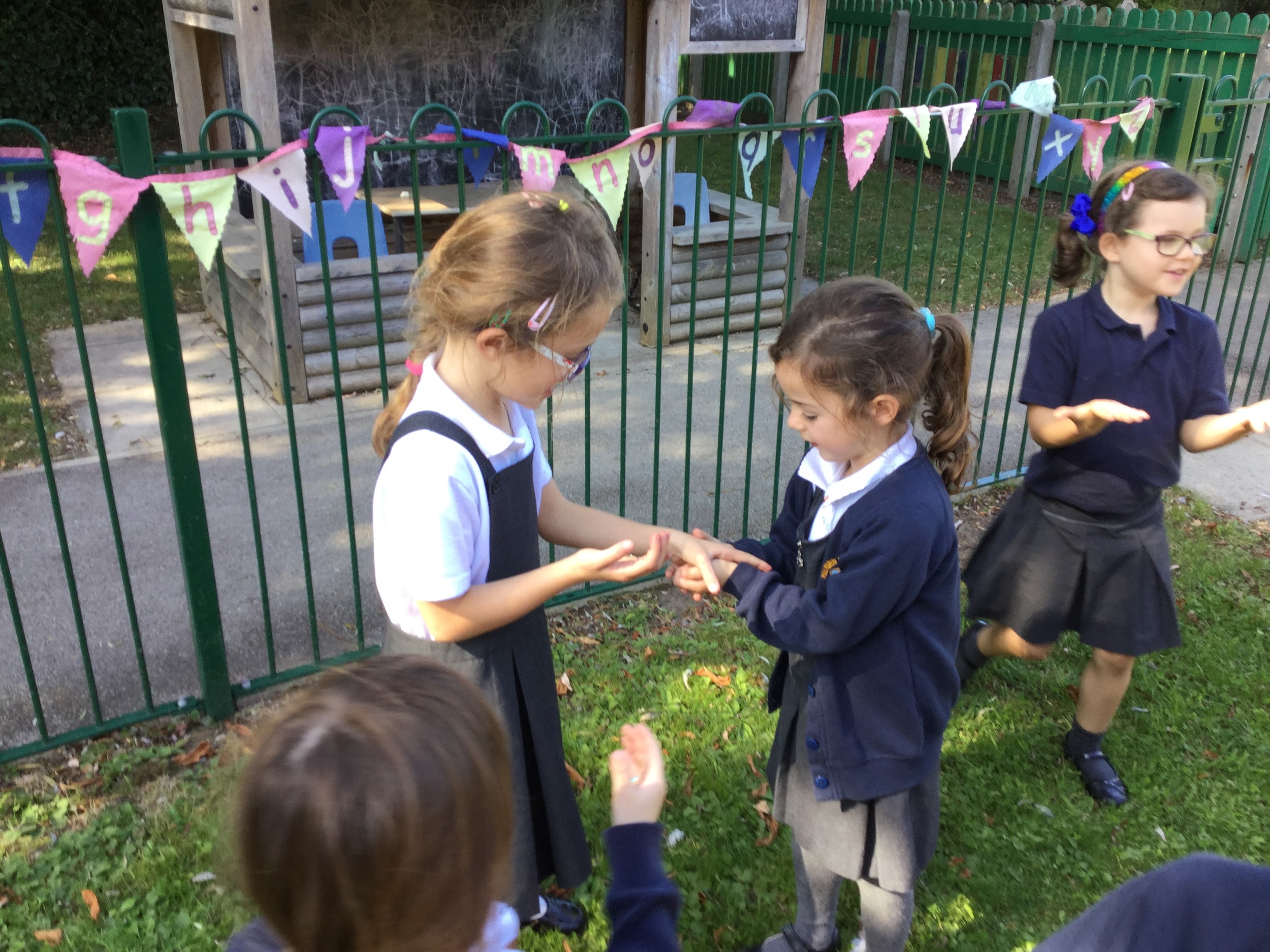 We compared London in the past to London at present.
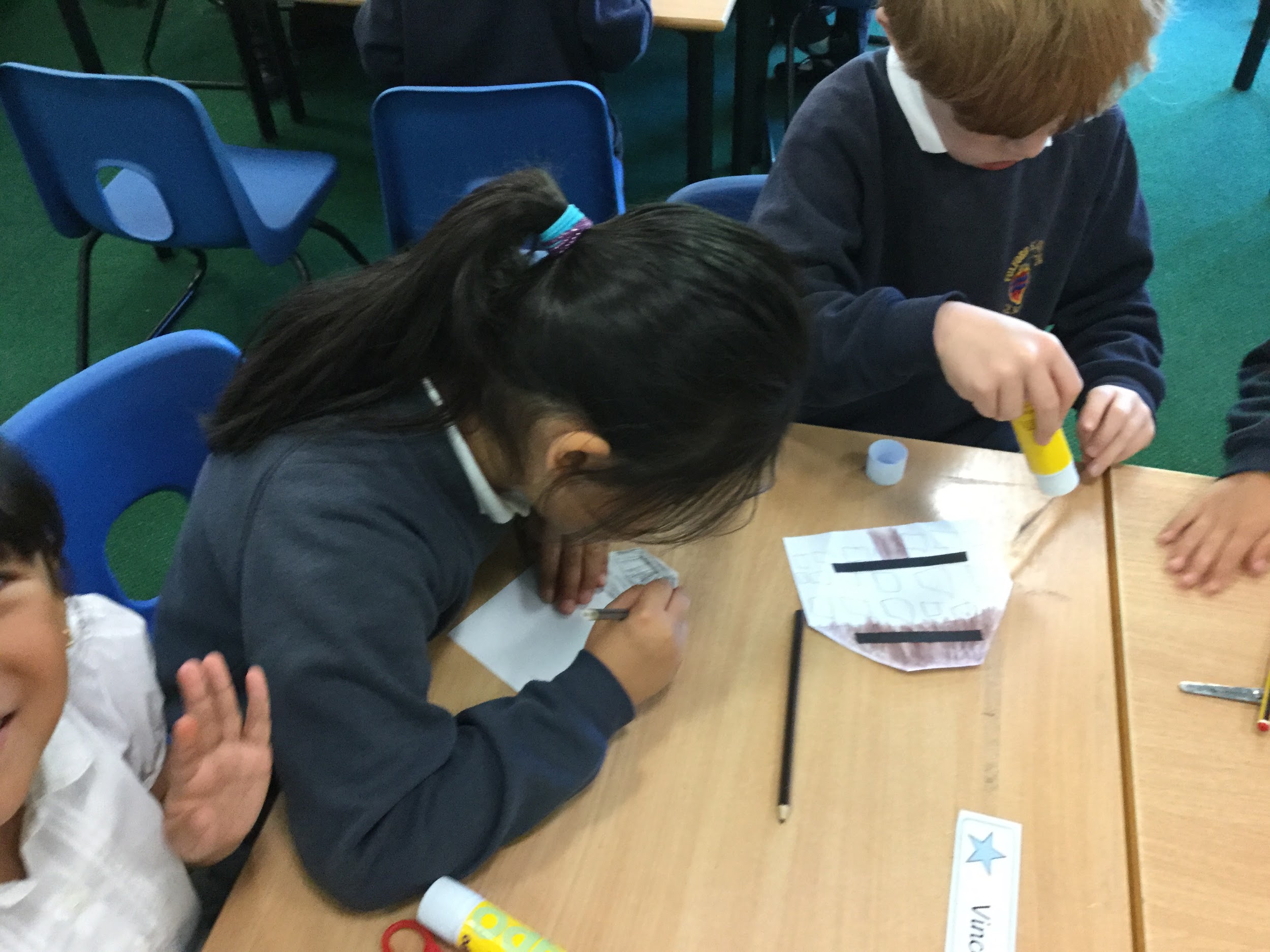 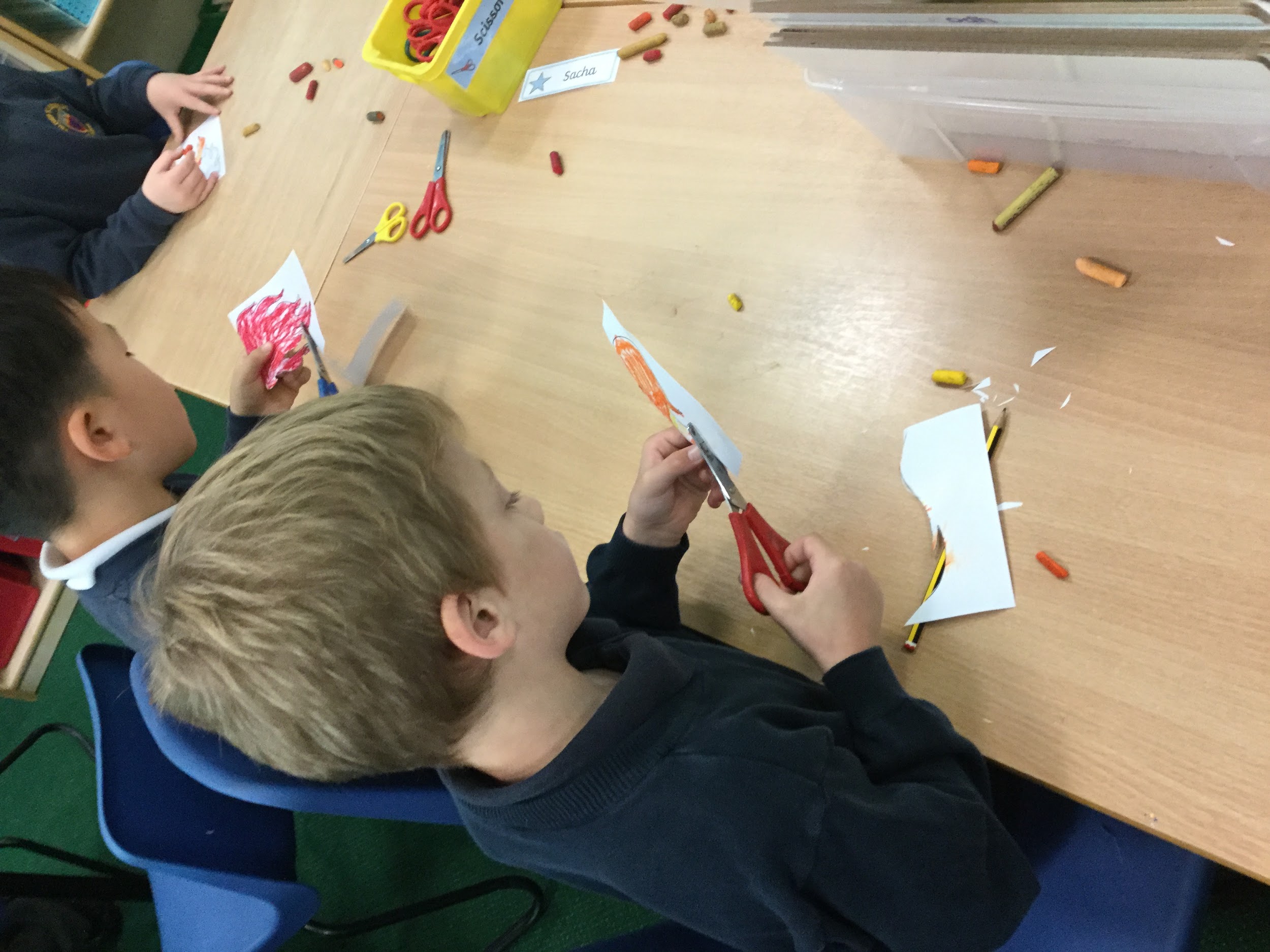 We made our own houses for Pudding Lane.
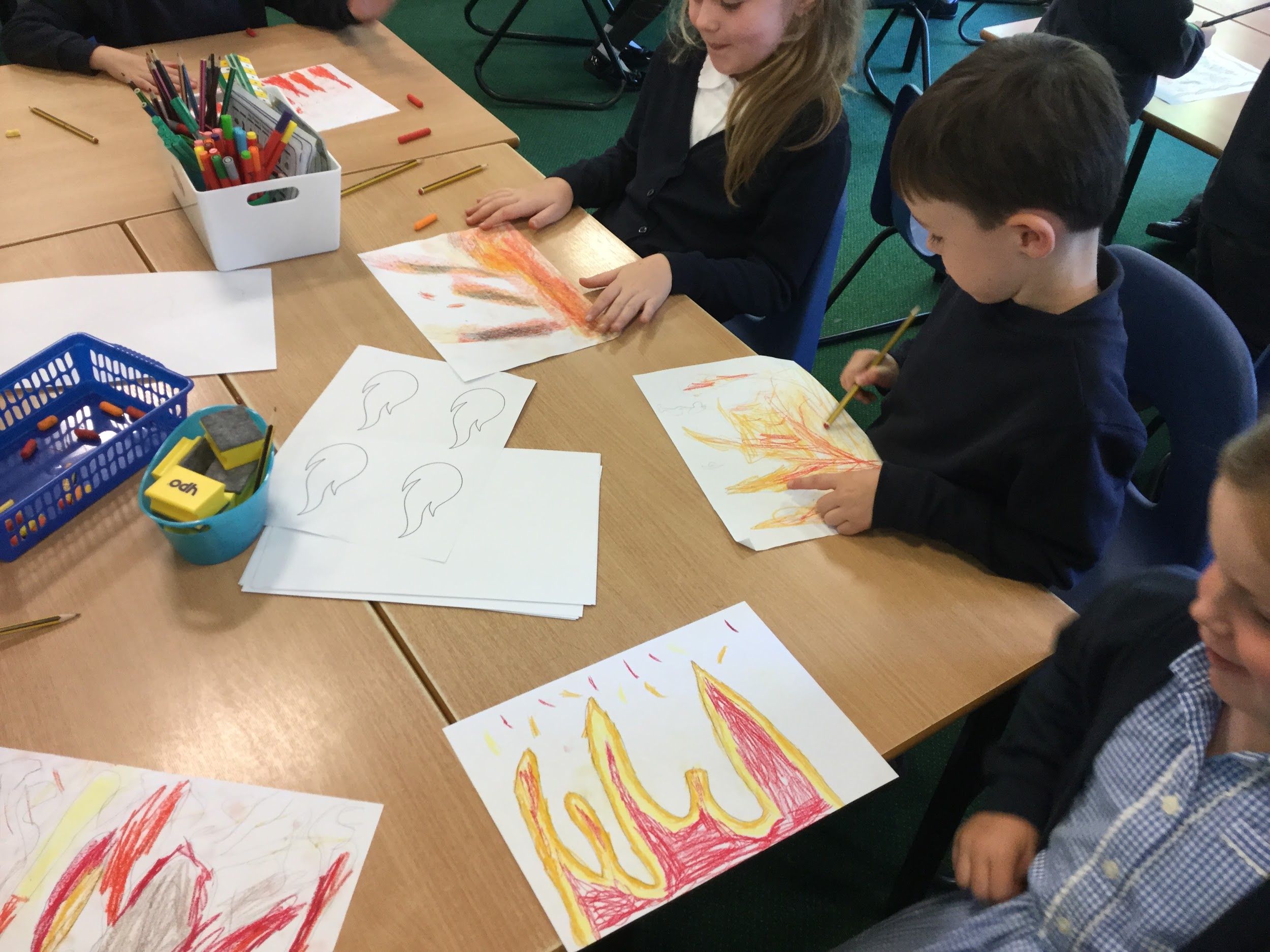 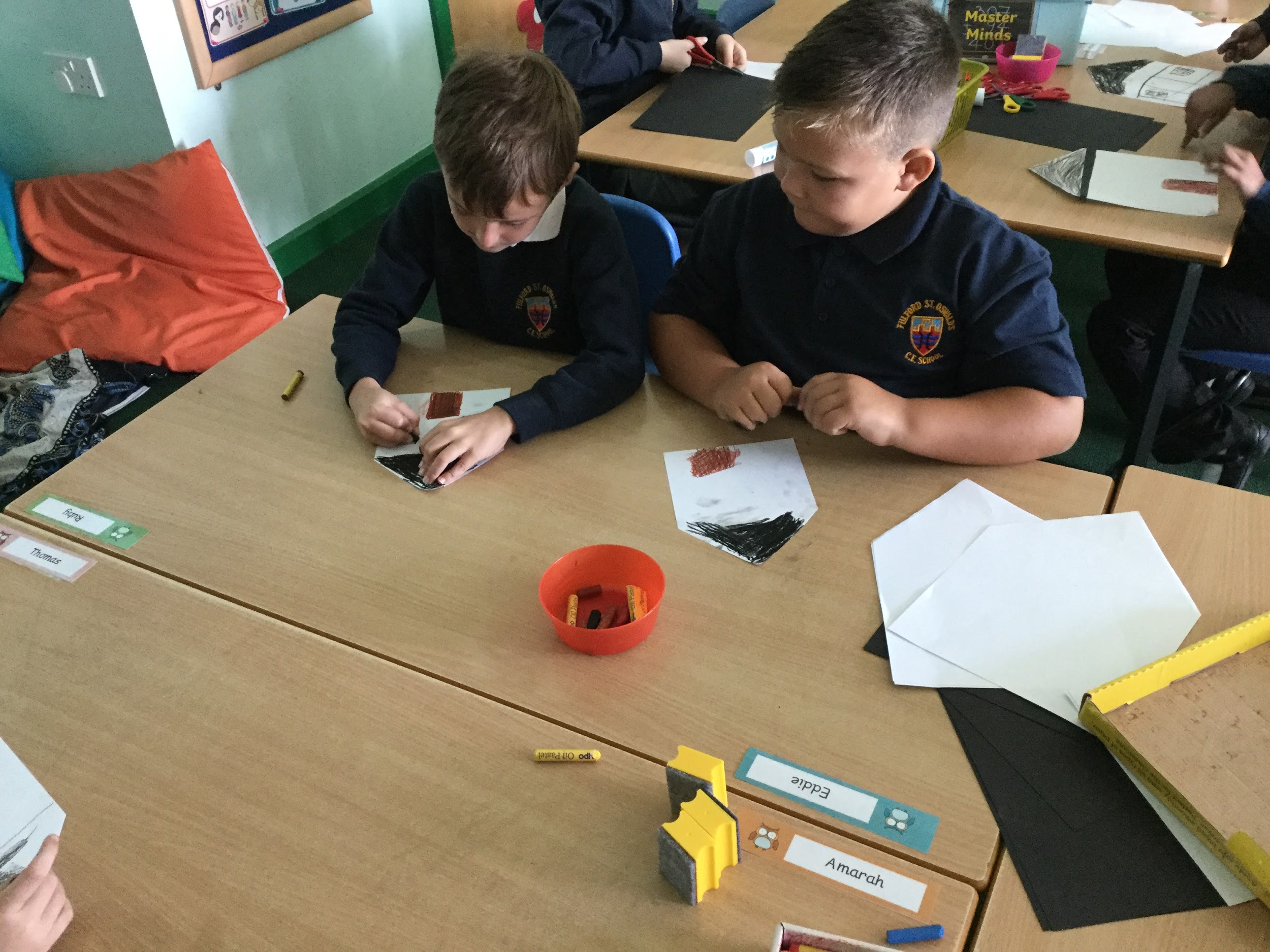 In Forest Schools, we went on a minibeast hunt.
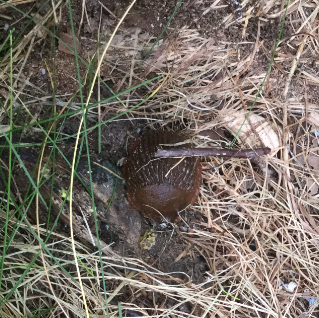 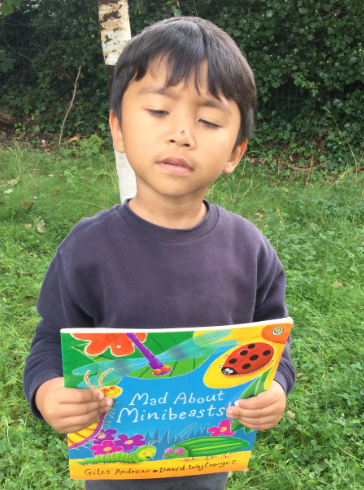 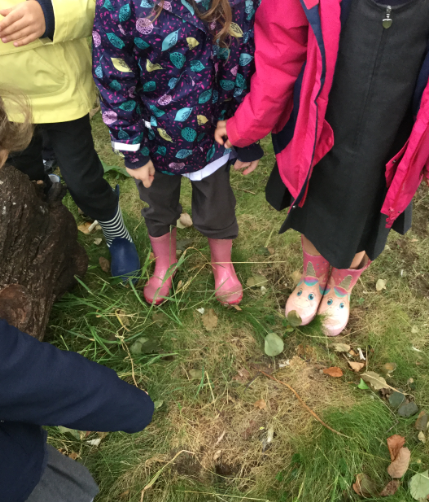 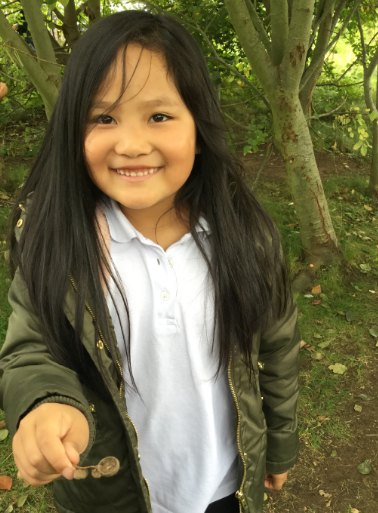 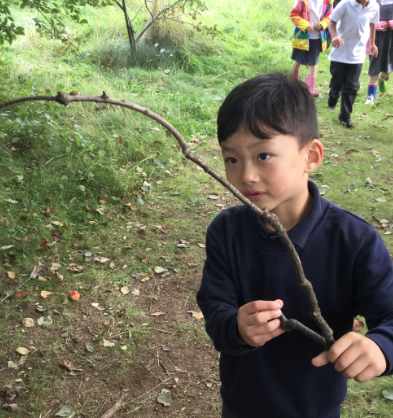 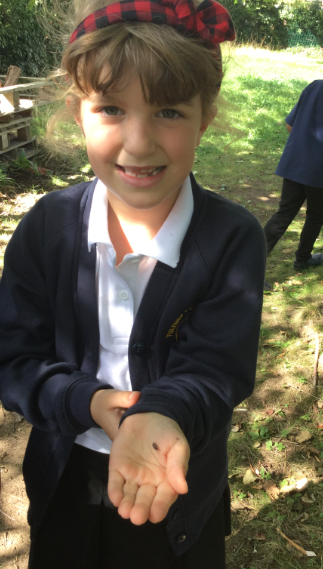 We found lots of living things on our hunt.
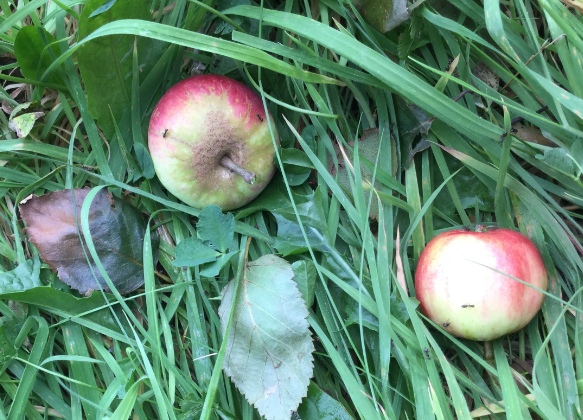